ประชุมหัวหน้าส่วนราชการครั้งที่ 5/2560ในวันที่  30 พฤษภาคม 2560
โดยสำนักงานคลังจังหวัดอ่างทอง
งบประมาณจังหวัดอ่างทอง
ปีงบประมาณ 2560
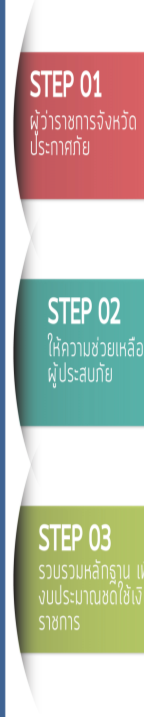 จัดสรร    184.788
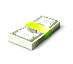 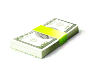 ณ 26 เมษายน 60
เบิกจ่าย    126.730
ภาพรวม          73
ร้อยละ       68.58
เป้าหมายไตรมาส 3
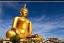 รายจ่ายลงทุน    63
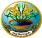 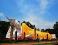 จัดสรร 2,091.498 ลบ.
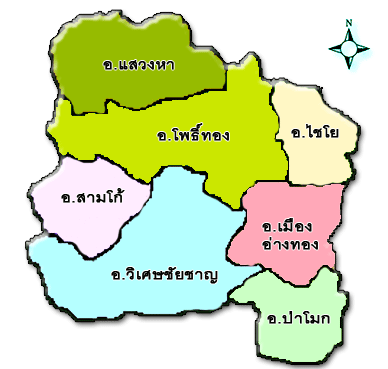 ภาพรวม
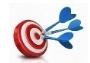 รายจ่ายประจำ   76
เบิกจ่าย  1,548.037 ลบ.
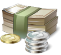 74.02%
จัดสรร 1,097.539 ลบ.
ภาพรวม         6
ลำดับผลการเบิกจ่ายของประเทศ
รายจ่ายลงทุน
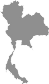 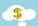 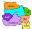 เบิกจ่าย  832.888 ลบ.
รายจ่ายลงทุน   3
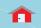 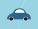 75.89%
รายจ่ายประจำ  58
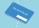 จัดสรร 993.959 ลบ.
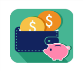 รายจ่ายประจำ
Angthong 4.0
เบิกจ่าย  715.149  ลบ.
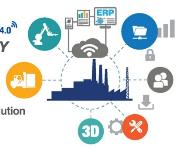 งบกรม/จังหวัด
71.95%
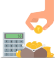 สามารถดาวน์โหลดรายงานฉบับเต็มได้ที่
ที่มา : กลุ่มงานกำกับและบริหารการคลัง 1 สำนักงานคลังจังหวัดอ่างทอง
http://www.cgd.go.th/atg
ตารางเปรียบเทียบผลการเบิกจ่าย ปี 2559 กับ ปี 2560
ณ 26 พฤษภาคม 60
จัดสรร
เบิกจ่าย
ร้อยละ
จัดสรร
เบิกจ่าย
ร้อยละ
จัดสรร
เบิกจ่าย
ร้อยละ
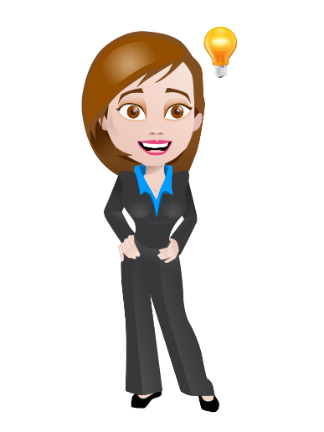 จบการนำเสนอ